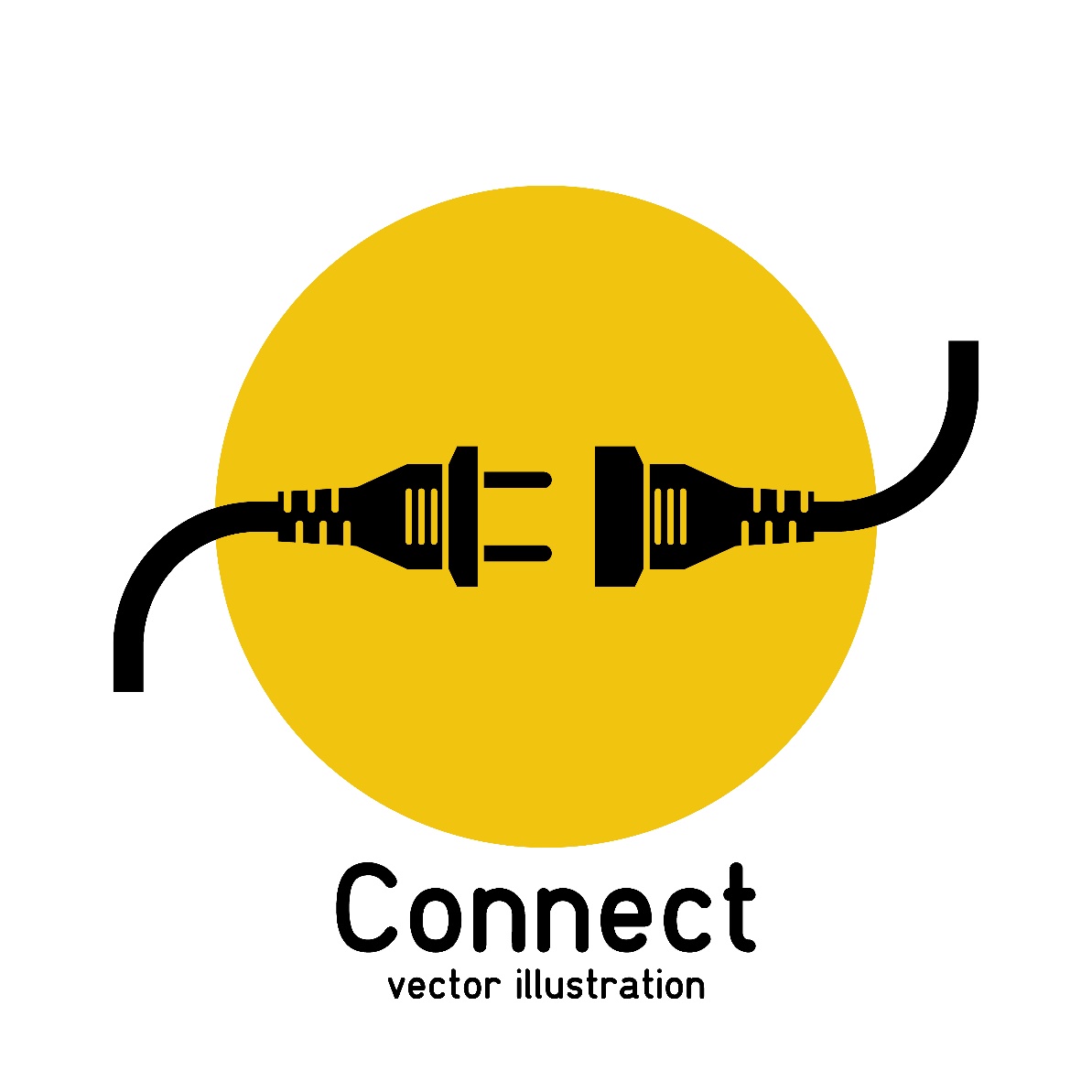 Top Five Tips for Self-Care
Plug-In
[Speaker Notes: The current COVID-19 Public Health Emergency (PHE) epitomizes the importance for behavioral health professionals and peer support specialists to engage in self-care activities. However, many training and technical assistance (TA) requests from stakeholders focus more on skill-building activities and implementation support than self-care. As such, the Pacific Southwest (Region 9) ATTC, in collaboration with the ATTC Network Coordinating Office (NCO), created a brief PowerPoint presentation on self-care strategies. This presentation can be added to or plugged-in to the beginning, middle, or end of the presentation materials for any training/TA event. 

The goal of the Plug-In model is to provide adult learners with useful tips on important topics in a brief format that can be easily added to other training/TA events. As one of the adult learning principles says… “adults are most interested in learning topics that have immediate relevance to their work and/or personal lives” (Center for Excellence in Educational Leadership and the Colorado Association of School Executives, 2013). This Self-Care Plug-In meets this principle. The Self-Care Plug-In may also be used by primary care, mental health, and substance use disorder (SUD) treatment and recovery program staff, namely clinical supervisors and program directors, during staff supervision or in-service sessions.

The Self-Care Plug-In was developed in 2020 by the Pacific Southwest Addiction Technology Transfer Center (Pacific Southwest ATTC) in conjunction with the ATTC Network Coordinating Office. The main developers included Nancy Roget, MS, Joyce Hartje, PhD, and Beth Rutkowski, MPH, with additional guidance and editing support provided by Thomas E. Freese, PhD, and Laurie Krom, MS.

Trainers, TA providers, clinical supervisors, and other program administrators can use all or a few of the slides depending on specific needs of the learners. Each slide contains notes for the presenter to provide guidance, as necessary. References are included for each slide, as are additional resources and additional articles for suggested reading. If you require further information on this topic, please do not hesitate to contact the Pacific Southwest ATTC (http://www.psattc.org). You are free to use these slides and pictures, but please give credit to the Pacific Southwest ATTC and the ATTC NCO. 

Funding for the development of this product was made possible in part by Cooperative Agreement #1 H79 TI080211 from the Substance Abuse and Mental Health Services Administration. At the time of writing, Thomas E. Freese, Ph.D. served as the Principal Investigator and Director of the HHS Region 9, Pacific Southwest Addiction Technology Transfer Center, based at UCLA Integrated Substance Abuse Programs and Beth A. Rutkowski, MPH served as Co-Director of the HHS Region 9, Pacific Southwest Addiction Technology Transfer Center. Humberto M. Carvalho, MPH, served as the ATTC Government Project Officer. Joseph Bullock, Ed.D. currently serves as Director of the Center for Substance Abuse Treatment, Substance Abuse and Mental Health Services Administration. The opinions expressed herein are the views of the authors and do not reflect the official position of the Pacific Southwest ATTC/SAMHSA-CSAT. No official support or endorsement of the Pacific Southwest ATTC/SAMHSA-CSAT for the opinions described in this document is intended or should be inferred.

IMAGE CREDIT: 
Logo created by CASAT using a purchased image from Getty Images.]
Definition of Self-Care
The Oxford Living Dictionary, defines self-care as “(t)he practice of taking action to preserve or improve one’s own health…well-being and happiness, in particular during periods of stress” (“self-care,” n.d.b).
SELF-CARE
Limit negative outcomes by guarding against, coping with, or reducing stress and related adverse consequences that may develop in demanding work-related settings.
Promote broad positive outcomes by maintaining                                      or  enhancing well-being and overall functioning.
Self-care is about taking proactive steps to enhance                     resilience and overall well-being.
2
[Speaker Notes: Butler and her colleagues suggested that self-care activities should limit negative outcomes from stress, promote well-being, and should include proactive steps. Review these concepts with participants.

REFERENCE:
Butler, L. D., Mercer, K. A., McClain-Meeder, K., Horne, D. M., & Dudley, M. (2019). Six domains of self-care: Attending to the whole person. Journal of Human Behavior in the Social Environment, 29(1), 107–124. doi:10.1080/10911359.2018.1482483

IMAGE CREDIT: 
Shutterstock (purchased image).]
‘It is now widely recognized that indirect exposure to trauma involves an inherent risk of significant emotional, cognitive, and behavioral changes in the clinician.’ (Bride et al., 2007, p.155)
Clinicians take in some level of their clients’ pain by:
facilitating sessions
listening to stories
collecting data as part of their efforts to intervene and identify issues
providing treatment services with kindness and empathy
Compassion Fatigue is the emotional and physical fatigue experienced by professionals due to their chronic use of empathy in helping others in distress.
3
[Speaker Notes: These three concepts are important for participants to understand. First, it is important that clinicians understand that they are regularly exposed to trauma indirectly just by working with clients and that clinicians take on some level of their clients’ pain. Finally, compassion fatigue can be the result of this exposure to clients’ pain.

REFERENCES:
Turgoose, D., & Maddox, L. (2017). Predictors of compassion fatigue in mental health professionals: A narrative review. Traumatology, 23(2), 172–185.

Newell, J. M., Gardell, D. N., & MacNeil, G. (2016). Clinician response to client traumas: A chronological review of constructs and terminology. Trauma, Violence, & Abuse, 17, 306–313.

Stamm, B. H. (2010). The Consise ProQoL Manual. Retrieved September 17, 2020, from https://www.proqol.org/uploads/ProQOL_5_English_Self-Score_3-2012.pdf.

Bride, B. E., Radney, M., & Figley, C. R. (2007). Measuring compassion fatigue. Clinical Social Work Journal, 35, 155–163.

Figley, C. R. (1995). Compassion Fatigue: Coping with Secondary Traumatic Stress Disorder in Those who Treat the Traumatized. New York, NY: Taylor & Francis.

IMAGE CREDIT:
Shutterstock (purchased image).]
The most insidious aspect of compassion fatigue is that it attacks the very core of what brings helpers into this work: their empathy and compassion for others.
SOURCE: Figley Institute, 2012
4
[Speaker Notes: Practitioners suffering from compassion fatigue can have less compassion and empathy for their patients/clients, which can make them less effective and negatively impact their job satisfaction.  

REFERENCE:
Figley Institute. (2012). Basics of Compassion Fatigue. Retrieved September 17, 2020, from http://www.figleyinstitute.com/documents/Workbook_AMEDD_SanAntonio_2012July20_RevAugust2013.pdf

IMAGE CREDIT: 
Shutterstock (purchased image).]
TIP 1. Be Open to Learning New Skills
Learning new skills or ways to do your job is always difficult and within a public health emergency it can be even harder
Divide the skill up into smaller, manageable tasks
Reflect on what you’ve learned and what you still want to accomplish
Don’t learn in a vacuum - ask others for guidance and feedback
5
[Speaker Notes: Self care Tip 1 refers to the fact that many SUD treatment and recovery support providers have had to learn new skills quickly during the Public Health Emergency (PHE) in order to continue providing services (telehealth). Learning new skills can cause more stress. As such, the article by the Harvard Business Review offers helpful suggestions regarding learning new skills.


REFERENCE:
Gallo, A. (2012). How to Master a New Skill. Brighton, MA: Harvard Business Review. Retrieved September 17, 2020, from https://hbr.org/2012/11/how-to-master-a-new-skill.]
New Telehealth Skills
Telehealth (videoconferencing) in the form of synchronous (LIVE) video and audio is effective, well received, and a standard way to practice for many behavioral health practitioners is just may be NEW to you  (Hilty et al., 2017) 
Empathy translates through technology and allows for the development of therapeutic relationships
Practice, Practice, Practice - using the videoconferencing technology or whatever new technology being required to use
6
[Speaker Notes: Learning new skills can cause more stress and impact self-care strategies. Telehealth is a new skill that many clinicians and peers are required to learn. This slide and the next provide a brief overview of some of the research that supports the use of telehealth and links to resources.

REFERENCE:
Hilty, D. M., Chan, S., Hwang, T., Wong, A., & Bauer, A. M. (2017). Advances in mobile mental health: opportunities and implications for the spectrum of e-mental health services. Mhealth, 3.]
New Telehealth Skills (continued)
Give yourself permission to get more comfortable with having Hybrid-Relationships (in-person and virtual) with patients/peers (Shore et al., 2020)
Videos and Fact Sheets are available: 
APA & ATA Best Practice Guidelines 
CoE on PHI
While the Office for Civil Rights gave notice about enforcement discretion…
Always act in the best interest of your patient/client/peer
Initiate/implement virtual services following stricter guidelines
7
[Speaker Notes: This slide reminds participants that there are resources, videos, tip/fact sheets available that can be helpful. The guidelines created by APA & ATA in 2018 provide more specific standards for practitioners. Additional information is available from the Center of Excellence for Protected Health Information (Focus: PHI; https://www.coephi.org/); American Psychological Association (https://www.apa.org/practice/guidelines/telepsychology), and American Telemedicine Association (https://www.americantelemed.org/resource_categories/practice-guidelines/) .

REFERENCES:
Shore JH, Schneck CD, Mishkind MC. Telepsychiatry and the Coronavirus Disease 2019 Pandemic—Current and Future Outcomes of the Rapid Virtualization of Psychiatric Care. JAMA Psychiatry. Published online May 11, 2020. doi:10.1001/jamapsychiatry.2020.1643

Shore, J. H., Yellowlees, P., Caudill, R., Johnston, B., Turvey, C., Mishkind, M., … Hilty, D. (2018). Best practices in videoconferencing-based telemental health, April 2018. Telemedicine and e-Health, 24(11), 827–832. https://doi.org/10.1089/tmj.2018.0237]
TIP 2. Practice Self-Compassion
Research on Self-Compassion has been rapidly growing (Neff & Dahm, 2014) 
Neff proposed that Self-Compassion involves THREE components:
extending KINDNESS and understanding to oneself rather than harsh self-judgment 
seeing one’s experiences as part of the larger human experience rather than as separating and isolating (SENSE OF COMMON HUMANITY)
holding one’s painful thoughts and feelings in balanced awareness rather than over-identifying with them (MINDFULNESS) (Neff, 2003b p. 225) 
These components interact to foster compassion focused inward (Neff, 2003b)
8
[Speaker Notes: According to Neff, self-compassion includes three components. Review these components with the participants. Ask participants for their reactions to these components and if one in particular strikes a chord for them. Process these responses, time permitting.

REFERENCES:
Iacono G.A. (2017). A call for self-compassion in social work education. Journal of Teaching Social Work, 37, 454–476.

Neff, K.D., & Dahm, K.A. (2014). Self-Compassion: What it is, What it Does, and How it Relates to Mindfulness. In M. Robinson, B. Meier, & B. Ostafin (Eds.), Mindfulness and Self-Regulation (pp. 121-140). New York, NY: Springer.

Longe, O., Maratos, F. A., Gilbert, P., Evans, G., Volker, F., Rockliff, H., & Rippon, G. (2009). Having a word with yourself: Neural correlates of self-criticism and self-reassurance. NeuroImage, 49, 1849–1856. doi:10.1016/j.neuroimage.

Neff, K.D. (2003a). Self-compassion: An alternative conceptualization of a healthy attitude toward oneself. Self and Identity, 2, 85–102. doi:10.1080/15298860309032.

Neff, K.D. (2003b). The development and validation of a scale to measure self-compassion. Self and Identity, 2, 223–250. doi:10.1080/15298860309027.]
Tip 2. Practice Self-Compassion (continued)
Self-Compassion is NOT self-centeredness; it helps to cultivate feelings of compassion for others (Gilbert & Procter, 2006; Neff, 2003a)Cultivating Self-Compassion has been shown to stimulate brain activity that evokes empathy and compassion for others (Longe et al., 2009)
9
[Speaker Notes: It is essential to emphasize that taking actions that build feelings of self-compassion is not self-centeredness but actually helps to build feelings of compassion for others. At times clinicians and peers may feel guilty for creating self-care plans. Normalizing these feelings and learning how to manage them may be helpful strategies.

REFERENCES:
Gilbert, P., & Proctor, S. (2006). Compassionate mind training for people with high shame and self-criticism: Overview and pilot study of a group therapy approach. Clinical Psychology and Psychotherapy, 13, 353– 379.

Longe, O., Maratos, F. A., Gilbert, P., Evans, G., Volker, F., Rockliff, H., & Rippon, G. (2009). Having a word with yourself: Neural correlates of self-criticism and self-reassurance. NeuroImage, 49, 1849-1856. doi:10.1016/j.neuroimage.

Neff, K.D. (2003a). Self-compassion: An alternative conceptualization of a healthy attitude toward oneself. Self and Identity, 2, 85-102. doi:10.1080/15298860309032.]
“You must put on your own oxygen mask first before you can help others.”
SOURCE: Butler et al., 2019
10
[Speaker Notes: The quote on this slide comes from the conclusion of a 2019 article published by Butler and colleagues, and was an observation of Dr. Nancy Smyth (personal communication; Butler & McClain-Meeder, 2015). Self-care is now viewed by many as an ethical imperative for helping professionals.

REFERENCE:
Butler, L. D., Mercer, K. A., McClain-Meeder, K., Horne, D. M., & Dudley, M. (2019). Six domains of self-care: Attending to the whole person. Journal of Human Behavior in the Social Environment, 29(1), 107–124.

IMAGE CREDIT: 
Shutterstock (purchased image).]
TIP 3. Develop a Self-Care Plan that includes:
Exercise
Nutrition
Sleep
Creative endeavors
Spiritual Activities
Social Support
3 coping strategies found to have helped social workers manage compassion fatigue: 
Have a clear self-care plan
Participate in activities or hobbies that restore energy
Have a work-to-home transition plan that is part of the plan
Put a plan in place quickly			SOURCES: Rienks, 2020; Newell et al., 2010
11
[Speaker Notes: Self-care plans are receiving more attention as a way to help behavioral health professionals manage compassion fatigue. The recent study by Rienks showed that having a clear self-care plan helped social workers manage compassion fatigue. Sharing an example of a  self-care plan might be helpful to participants. If a sample self-care plan is unavailable, highlight the active coping strategies in the bullets of this slide. Then ask participants to share examples of what their self-care plan would include.

REFERENCES:
Rienks, S. L. (2020). An exploration of child welfare caseworkers’ experience of secondary trauma and strategies for coping. Child Abuse & Neglect, 104355, ISSN 0145-2134. https://doi.org/10.1016/j.chiabu.2020.104355

Newell, J. M., & MacNeil, G. A. (2010). Professional burnout, vicarious trauma, secondary traumatic stress, and compassion fatigue: A review of theoretical terms, risk factors, and preventive methods for clinicians and researchers. Best Practices in Mental Health, 6(2), 57–68.

IMAGE CREDIT:
Shutterstock (purchased image).]
TIP 4. Try a Little Mindfulness
Mindfulness
‘state of being present through attention and awareness without judgment or other common filters’ (Martin-Cuellar et al., 2018)
Mindfulness Training (Martin-Cuellar et al., 2018, pg. 360)
‘Reduced clinicians’ experiences of stress, negative affect, rumination, and anxiety’ (McGarrigle & Walsh, 2011; Schomaker & Ricard, 2015; Shapiro et al., 2007)
‘Is linked with a clinician’s ability to know when they need to take time away or engage in “self-care,” which may serve as a buffer to the experience of compassion fatigue and heighten feelings of compassion satisfaction’        (Figley, 1995; Thieleman & Cacciatore, 2014; Valent, 2002; Thomas & Otis, 2010)
‘Mindfulness plays a significant role as a protective factor. This corroborates with previous research that suggests that clinicians benefit from a mindful presence, which impacts their work with clients’ (Christopher & Maris, 2010; Greason & Welfare, 2013)
12
[Speaker Notes: The narrative on this slide comes from a seminal article by Martin-Cuellar and colleagues (2018, specifically pages 359-360). This article does an excellent job of reviewing the on mindfulness training and its relationship to decreasing compassion fatigue. Review the definitions of mindfulness and mindfulness training. In addition, Martin-Cuellar and colleagues’ research found that mindfulness is an important factor in decreasing compassion fatigue and that it should be included in graduate courses, as part of internships, and in professional trainings.

REFERENCES:
Martin-Cuellar, A., Atencio, D. J., Kelly, R. J., & Lardier, D. T. (2018). Mindfulness as a moderator of clinician history of trauma on compassion satisfaction. The Family Journal, 26(3), 358–368.  https://doi.org/10.1177/1066480718795123.

Schomaker, S. A., & Ricard, R. J. (2015). Effect of a mindfulness-based intervention on counselor–client attunement. Journal of Counseling & Development, 93, 491–498. doi:10.1002/jcad.12047. 

Thieleman, K. & Cacciatore, J. (2014). Witness to suffering: Mindfulness and compassion fatigue among traumatic bereavement volunteers and professionals. Social Work, 59, 34–41. doi:10.1093/sw/swt044.

Greason, P. B., & Welfare, L. E. (2013). The impact of mindfulness and meditation practice on client perceptions of common therapeutic factors. The Journal of Humanistic Counseling, 52, 235–253. doi:10.1002/j.2161-1939.2013.00045.x.

McGarrigle, T. & Walsh, C. A. (2011). Mindfulness, self-care, and wellness in social work: Effects of contemplative training. Journal of Religion & Spirituality in Social Work: Social Thought, 30, 212–233. doi:10.1080/15426432.2011.587384.

Christopher, J. C., & Maris, J. A. (2010). Integrating mindfulness as self-care into counselling and psychotherapy training. Counselling and Psychotherapy Research, 10, 114–125. doi:10.1080/14733141003750285. 

Thomas, J. T., & Otis, M. D. (2010). Intrapsychic correlates of professional quality of life: Mindfulness, empathy, and emotional separation. Journal of the Society for Social Work and Research, 1, 83–98. doi: 10.5243/jsswr.2010.7.

Shapiro, S. L., Brown, K. W., & Biegel, G. M. (2007). Teaching self-care to caregivers: Effects of mindfulness-based stress reduction on the mental health of therapists in training. Training and Education in Professional Psychology, 1, 105–115. doi:10.1037/1931-3918.1.2.105.

Valent, P. (2002). Diagnosis and Treatment of Helper Stresses, Traumas, and Illnesses. In C. Figley (Ed.), Treating Compassion Fatigue (pp. 17-37). New York, NY: Brunner-Routledge.

Figley, C. R. (1995). Compassion Fatigue as Secondary Traumatic Stress Disorder: An Overview. In C. R. Figley (Ed.), Compassion Fatigue: Coping with Secondary Traumatic Stress Disorder in Those who Treat the Traumatized (pp. 1-20). New York, NY: Brunner/Mazel.]
10 Mindfulness Techniques to Practice During Work Hours
Set an intention at the beginning of the day
Make your work meaningful
Learn to be present
Take a meditation break
Focus on one task at a time
Practice having a growth mindset
Embrace your feelings
Take lunch to eat lunch
Stretch
Write down your accomplishments
SOURCE: Inc.com, 2020
13
[Speaker Notes: Review these ten mindfulness techniques, all of which can be practiced during work hours. Ask participants if they use or have used any of these techniques.

REFERENCE: 
Inc.com. (2020). 10 Mindfulness Techniques to Practice at Work. Retrieved June 10, 2020, from https://www.inc.com/larry-kim/10-mindfulness-techniques-to-practice-at-work.html.

IMAGE CREDIT:  Adobe Stock, 2020.]
Need Some Ideas? Visit the Greater Good Science Center Website
14
[Speaker Notes: The image on this slide shows brief video clips on mindfulness that behavioral health professionals can watch while sitting at their desk. The slide is hyperlinked to the Greater Good Science Center (@ UC Berkeley) website and so the presenter can easily show one of the clips, time permitting.]
TIP 5. Promote HOPE & COMMUNITY
Be Aware of Your Language - Use Optimistic Language
Allow Yourself to Talk about COVID-19; Focus on Facts
Big Book – HOPE is mentioned 43 times 
“Our hope is that many alcoholic men and women, desperately in need, will see these pages, and we believe that it is only by fully disclosing ourselves and our problems that they will be persuaded to say, “Yes, I am one of them, too; I must have this thing.”
Hope is one of SAMHSA’s 10 Guiding Recovery Principles
Remind yourself that you are part of an IMPORTANT COMMUNITY 
Advocate for workplace-based supports, process-oriented supervision, peer support, and applying trauma-informed principles in the workplace
SOURCES: Bressi & Vaden, 2017; Fallot & Harris, 2009
15
[Speaker Notes: This slide reviews Tip 5, which provides reminders about the importance of hope and community. The last bullet helps to set-up the next slide regarding what organizations can do to promote hope and community.

REFERENCES:
Bressi, S. K., Vaden, E. R. (2017). Reconsidering self-care. Clin Soc Work J, 45, 33–38. https://doi.org/10.1007/s10615-016-0575-4

Fallot, R. D. & Harris, M. (2009). Creating Cultures of Trauma-Informed Care (CCTIC): A Self-Assessment and Planning Protocol. Washington, D.C: Community Connections.]
A recent study of counselors working at an Opioid Treatment Program (OTP) suggested these activities could decrease work place stress.
More staff-wide encounters
Improved communication
Accessible paid time off
More clinical supervision
16
[Speaker Notes: A recent study by Beitel and colleagues featured suggestions for organizations regarding how to decrease workplace stress. Review this list of strategies to decrease work place stress. Note that other studies have identified clinical supervision as being helpful in decreasing work place stress for clinicians.

REFERENCE:
Beitel, M., Oberleitner, L., Muthulingam, D., Oberleitner, D., Madden, L. M., Marcus, R., … Barry, D. T. (2018) Experiences of burnout among drug counselors in a large opioid treatment program: A qualitative investigation. Substance Abuse, 39(2), 211–217. doi: 10.1080/08897077.2018.1449051.

IMAGE CREDIT: 
Shutterstock (purchased image).]
Reviewing the 5 Self-Care Tips
Tip 1. Be Open to Learning New Skills
Tip 2. Practice Self-Compassion
Tip 3. Develop a Self-Care Plan
Tip 4. Try a Little Mindfulness 
Tip 5. Promote Hope & Community
17
[Speaker Notes: Review the Five Tips for Self-Care with participants.

IMAGE CREDIT: 
Adobe Stock, 2020.]
Although there is no “one-size fits all” way to approach self-care, there is a common thread in all self-care efforts …
… making and honoring a commitment to one’s own well-being as its own priority.
SOURCE: Butler et al., 2019
18
[Speaker Notes: This is a great reminder for behavioral health professionals that there is no right-way to do self-care. Instead, most importantly is making and honoring a commitment to self-care. This quote comes from an excellent article by Butler and colleagues.

REFERENCE:
Butler, L. D., Mercer, K. A., McClain-Meeder, K., Horne, D. M., & Dudley, M. (2019). Six domains of self-care: Attending to the whole person. Journal of Human Behavior in the Social Environment, 29(1), 107–124. doi:10.1080/10911359.2018.1482483

IMAGE CREDIT: 
Shutterstock (purchased image).]
Additional Resources
Pacific Southwest ATTC: Compassion Fatigue Curriculum Infusion Package http://uclaisap.org/html2/compassion-fatigue-behavioral-workforce-cip.html
Mountain Plains ATTC: Compassion Fatigue Online Series https://attcnetwork.org/centers/mountain-plains-attc/compassion-fatigue-online-series-opioid-epidemic-increasing-knowledge
Central East ATTC: Self-Care Curriculum https://drive.google.com/file/d/0B9ywu77vFpW1bkNZbXRjTlh0a1pFZW4zVXd6dWtNREFHX1Fr/view
[Speaker Notes: Review this list of resources with participants. All three resources were created by regional Addiction Technology Transfer Centers (ATTCs).]
Suggested Reading
Neff et al., 2020: Mindful Self-Compassion Program https://self-compassion.org/wp-content/uploads/2020/07/Neff.Knox_.2020.pdf
Butler et al., 2019: Six Domains of Self-Care https://www.tandfonline.com/doi/pdf/10.1080/10911359.2018.1482483?needAccess=true
Dalphon, 2019: Self-Care Techniques for Social Workers https://www.tandfonline.com/doi/pdf/10.1080/10911359.2018.1481802?needAccess=true
[Speaker Notes: This slide includes links to three open-access articles on topics related to self-care and compassion fatigue.]
https://store.samhsa.gov/product/Tips-for-Healthcare-Professionals-Coping-with-Stress-and-Compassion-Fatigue/PEP20-01-01-016?referer=from_search_result
Compassion Fatigue Tips - SAMHSA
[Speaker Notes: SAMHSA has a new product for behavioral health professions on compassion fatigue. If there is time, this Tip Sheet can be shared with participants during the presentation.

REFERENCE:
Substance Abuse and Mental Health Services Administration. (2020). Tips for Healthcare Professionals: Coping with Stress and Compassion Fatigue. Rockville, MD: Author. Retrieved September 17, 2020, from 
https://store.samhsa.gov/product/Tips-for-Healthcare-Professionals-Coping-with-Stress-and-Compassion-Fatigue/PEP20-01-01-016?referer=from_search_result.]
“It is only in our darkest hours that we may discover the true strength of the brilliant light within ourselves that can never, ever, be dimmed.” 					     Doe Zantamata
Refueling of the light should be done regularly through self-care activities.
					Gentry & Baranowsky, 2013
22
[Speaker Notes: The first quote by Doe Zantamata sets the stage that the current Public Health Emergency (PHE) may test behavioral health professionals resiliency and drive to deliver services. She recommends that ‘true strength’ can be found within each person and she likens it (strength to get through difficult times) to a brilliant light that can’t be ‘dimmed’. However, Gentry and Baranowsky recommended that the refueling of this light should be done regularly through self-care activities. Remind behavioral health professionals about their strength, ability to get through difficult times, and to continue to help their patients/peers. Refueling of their drive (energy) to continue to provide treatment/recovery services must be done through self-care activities.

REFERENCES:
Gentry, J.E. & Baranowsky, A.B. (2013). Compassion fatigue resiliency: Programs with legs. Available at: http://psychink.com/ticlearn/wp-content/uploads/2013/10/Compassion-Resiliency-A-New-Attitude.pdf.

Gentry, J. (2002). Compassion fatigue: A crucible of transformation. Journal of Trauma Practice, 1(3/4), 37-61. http://dx.doi.org/10.1300/J189v01n03_03.

Zantamata, D. (n.d.). Available at: http://www.doezantamataquotes.com/.

IMAGE CREDIT: 
Shutterstock (purchased image).]
Thank you for your time!
For questions, please contact:
Nancy Roget, nroget@casat.org 
Beth Rutkowski, brutkowski@mednet.ucla.edu
For additional information, please visit:
Pacific Southwest ATTC website, http://www.psattc.org
[Speaker Notes: This slide provides information on how to contact the Self-Care Plug-In developers and the Pacific Southwest ATTC.

Date last updated: September 17, 2020.]